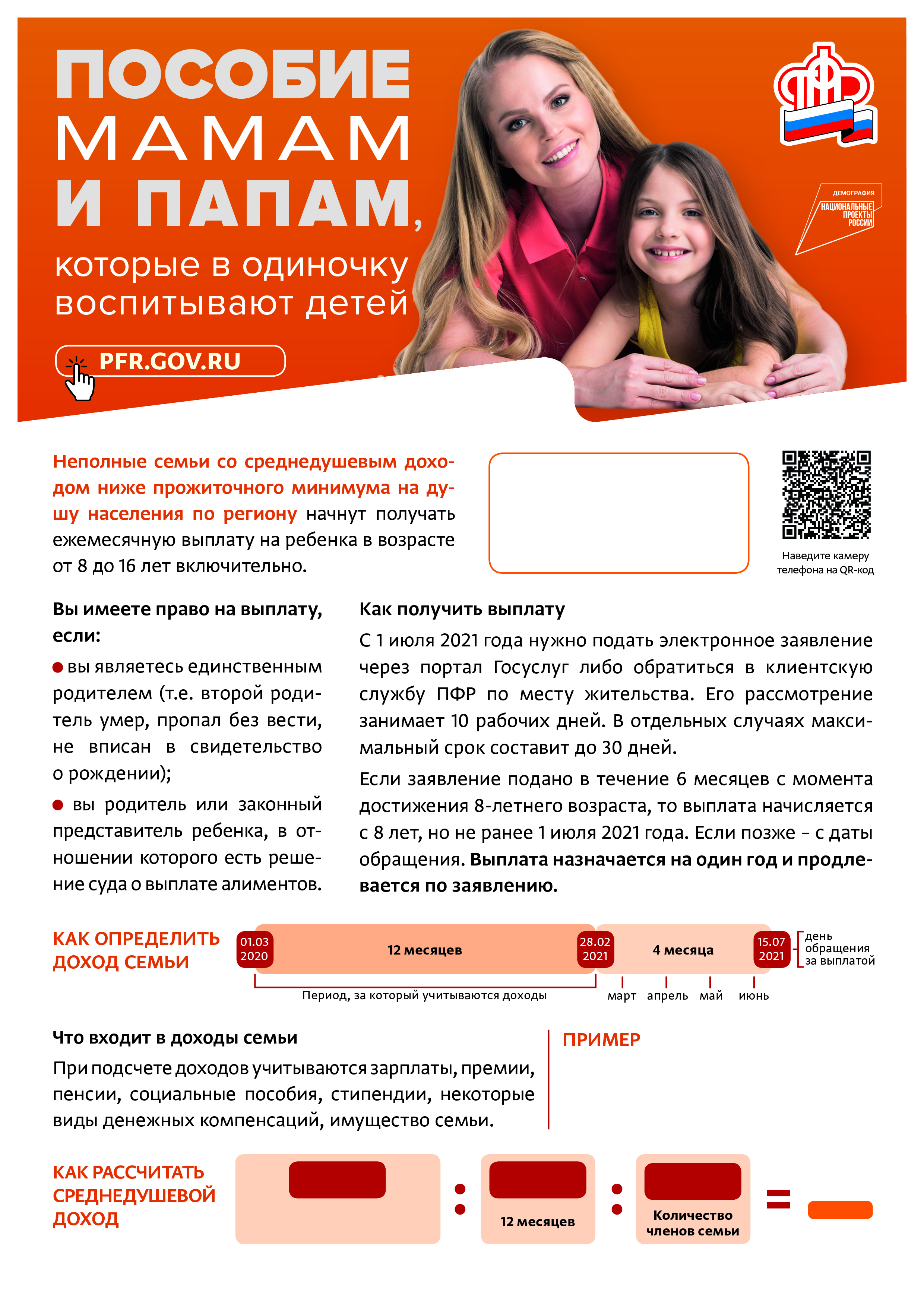 Размер выплаты в Астраханской области составит
5931руб.
Семья в городе состоит из 4 человек: мамы и детей. Мама зарабатывает 15 тысяч и получает алименты на детей – 8 000 руб. и один из детей получает стипендию – 1 000 руб.
288 000
(15 000 + 8 000 + 1 000) х 12
Доходы семьи за год
12
4
6 000
рублей
Этот показатель ниже, чем текущий прожиточный минимум на душу населения в городе, который равен 11 069 рублей. Значит семья имеет право на пособие.